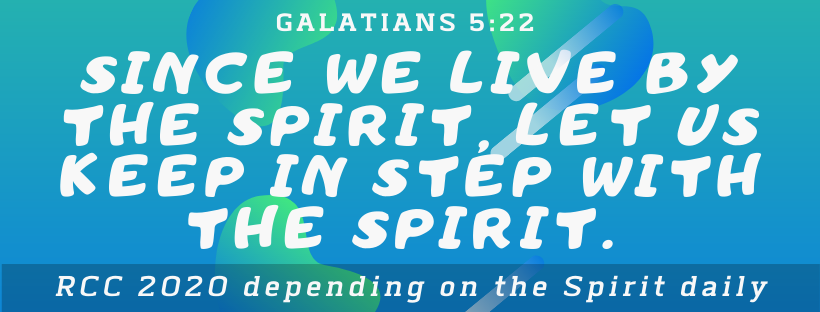 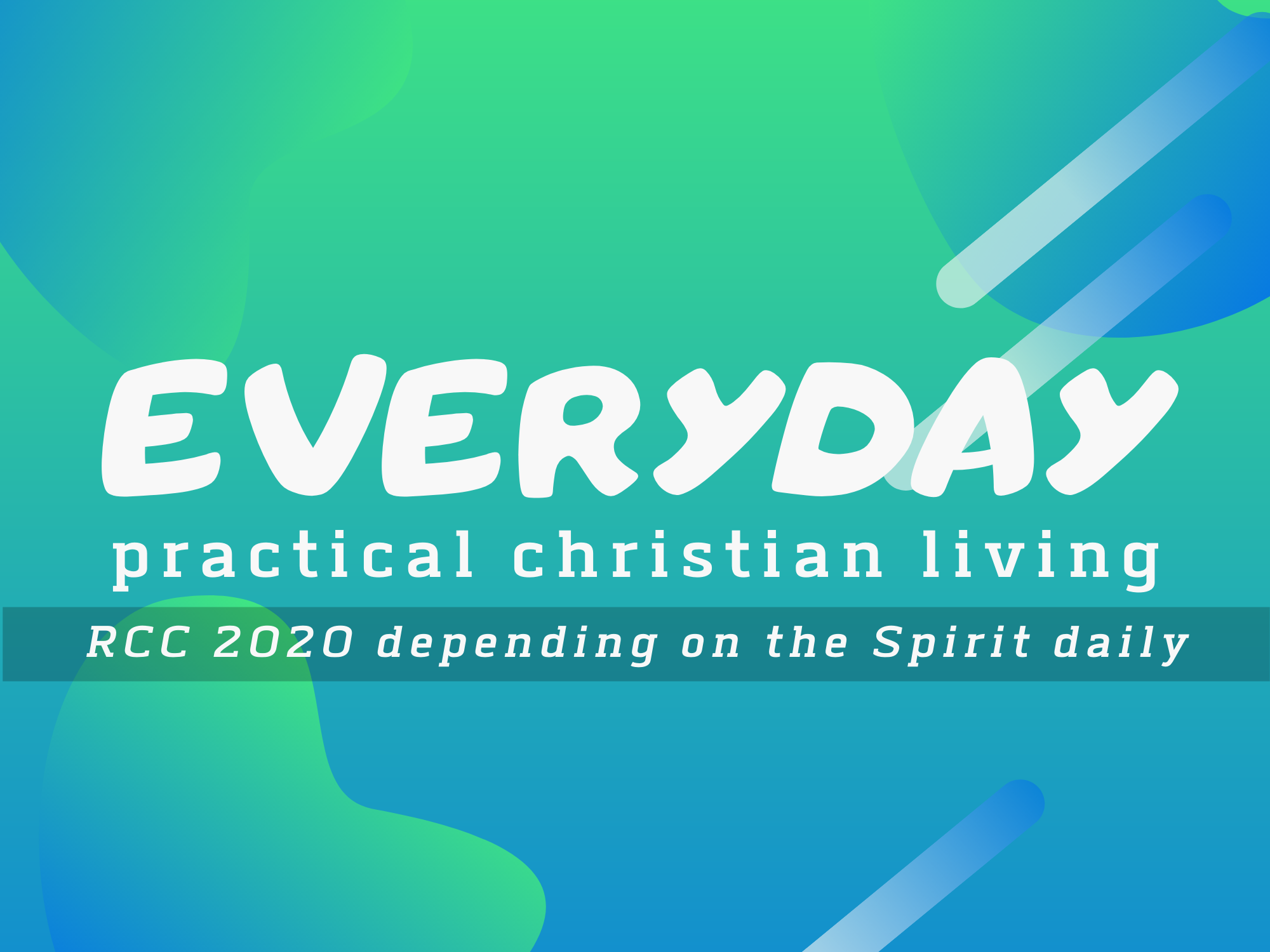 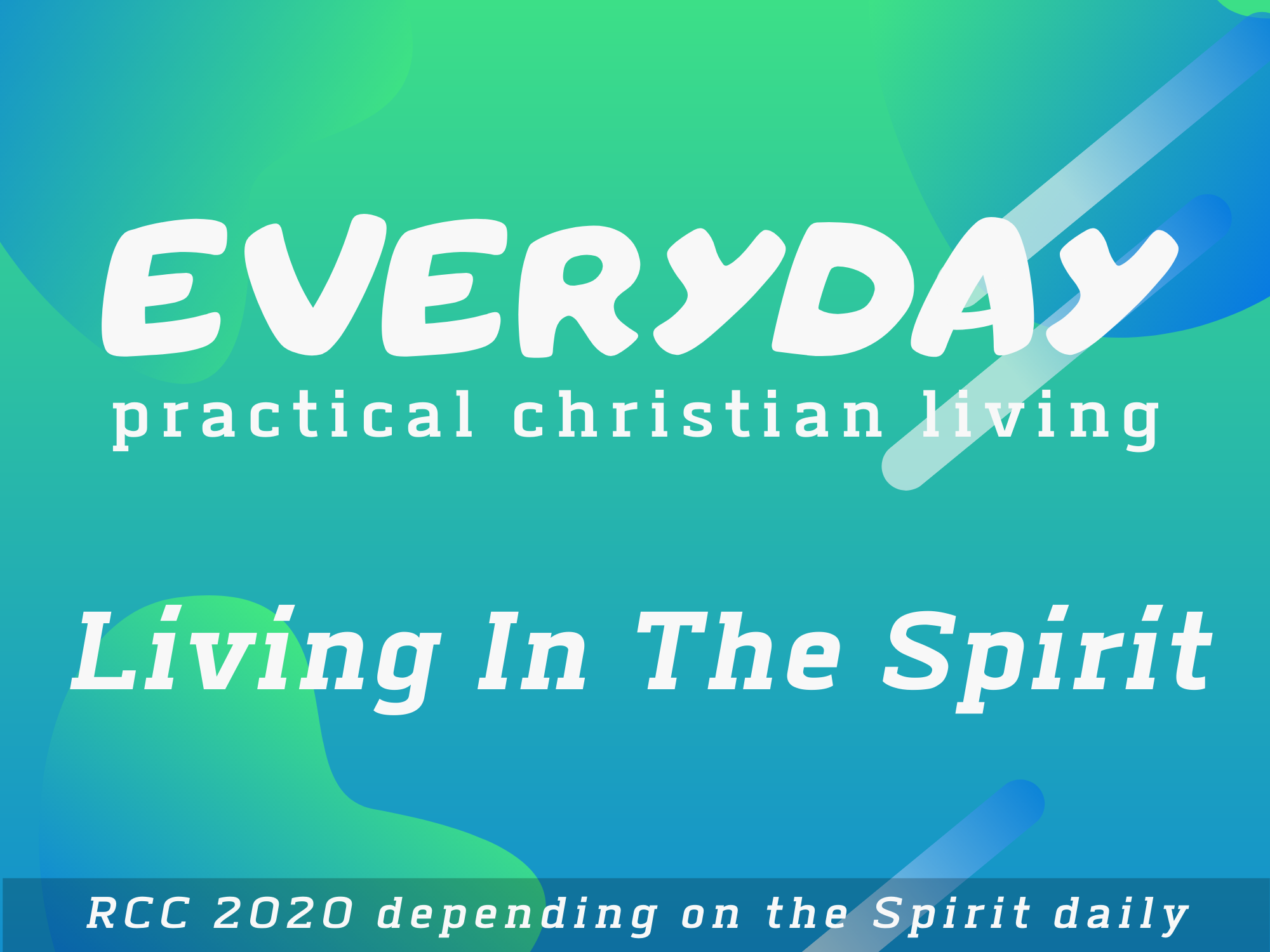 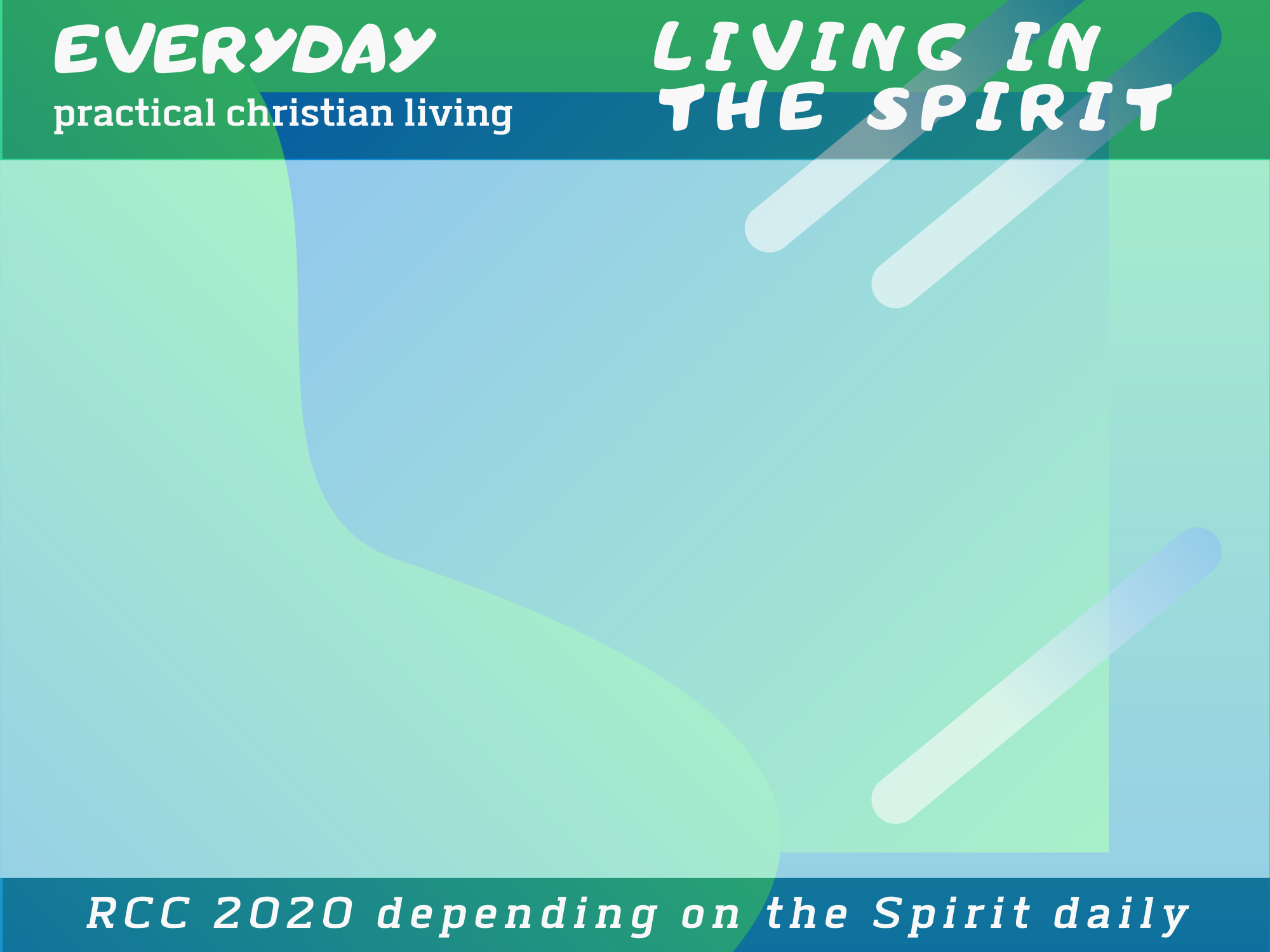 Holy Spirit : GOD
MATTHEW 12:31
JOHN 14:16
MATTHEW 28:18-20
ACTS 5: 3-4
2 CORINTHIANS 3:18
1 PETER 1:1-2
FATHER
SON
SPIRIT
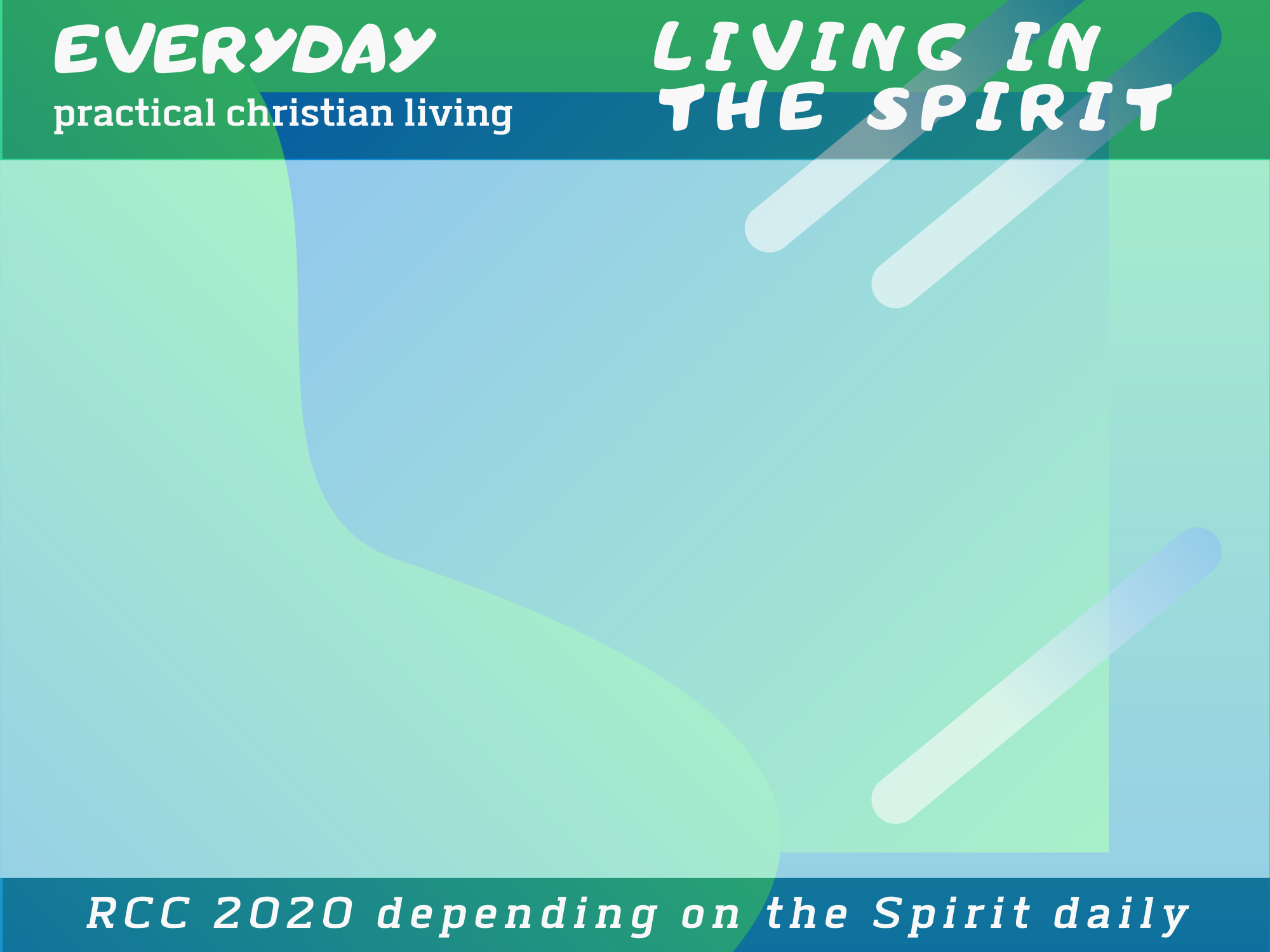 Spirit: GOD ACTIVE IN PEOPLE
PROMPTING & CONVICTING:    
					JOHN 3:8; 16:8 & ACTS 2
GIVING ETERNAL LIFE:   
					JOHN 3:5-8; 7:37-39; 1 COR. 6:11; 					1THESS. 1:5; 2THESS. 2:13;    						TITUS 3:5

BRINGING PEOPLE INTO THE CHURCH:  
					1 CORINTHIANS 12:13
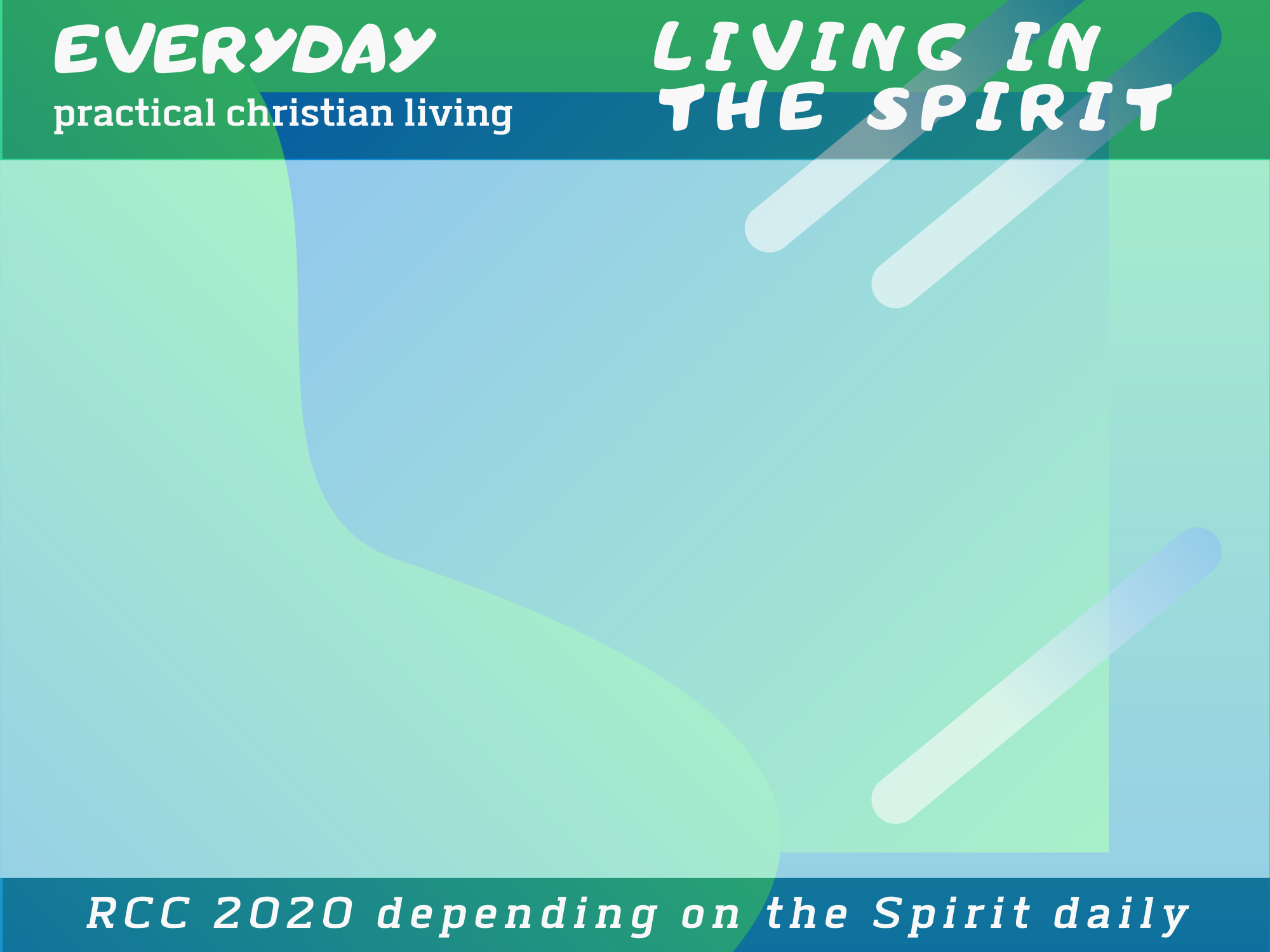 Spirit : GOD ACTIVE IN BELIEVERS
GUARANTEES ETERNAL LIFE:  EPH.1:12-13 & 1COR.1:21

ASSURES US OF ETERNAL LIFE:  ROM. 8:16-17 

TRANSFORMS CHARACTER:  2 COR.13:18 & GAL.5:22-23

MAKES US ONE IN CHRIST: PHIL 2:1-2; EPH. 2:18-22& 4:3-4

GIVES US GOD’S LOVE FOR ALL: ROM. 5:4; COLOSSIANS 1:8
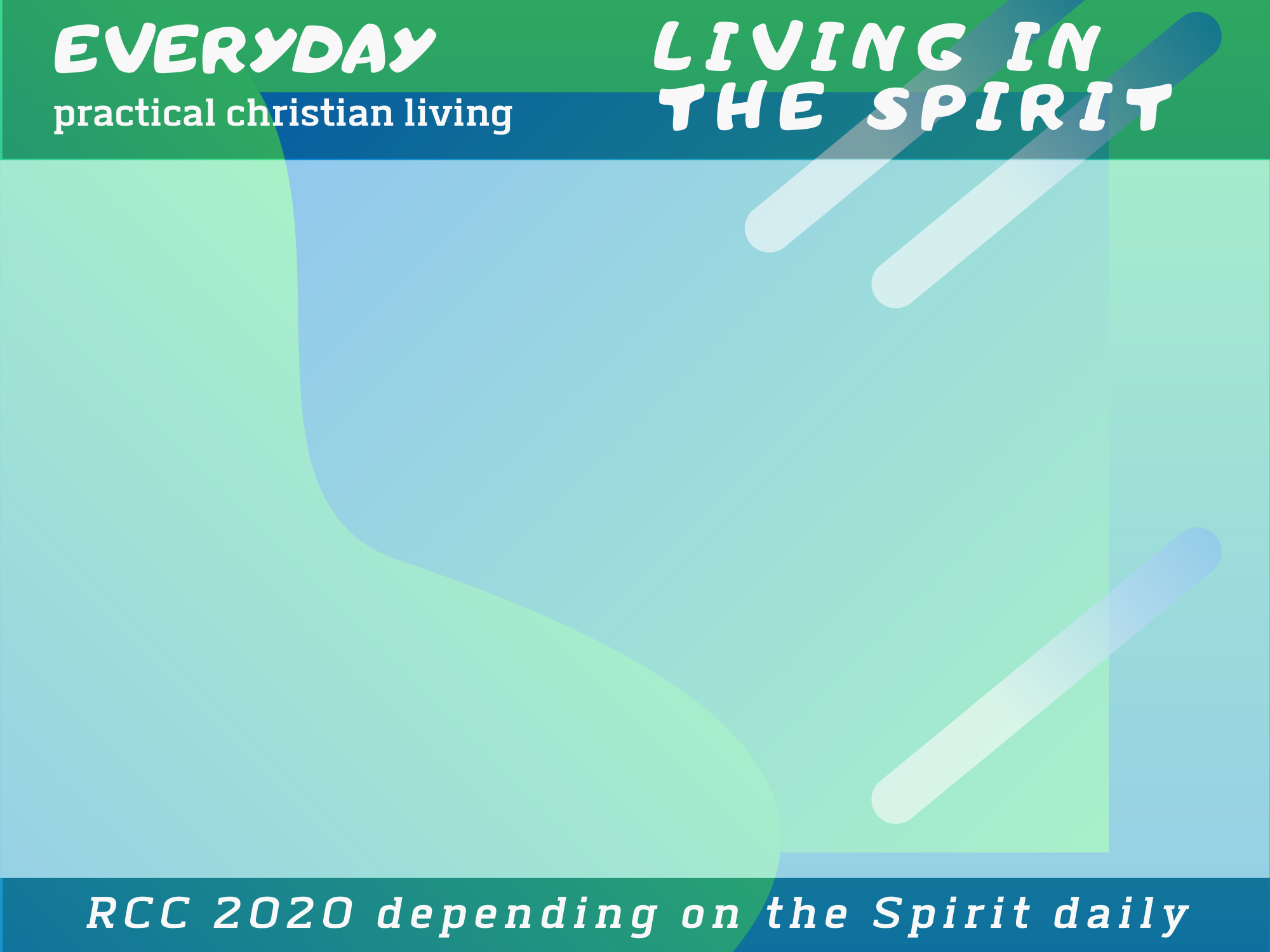 Spirit : GOD ACTIVE IN BELIEVERS
EMPOWERS US FOR GOD’S WORK:     2 TIMOTHY 1:7                                          
in the church -  ROM.12:3-8; EPH. 4:11-16; 1 COR 12-13; HEB. 2:4         as witnesses -   MATTHEW 12:28; ACTS 1:8; 4:8 & 31; 11:28;13:9-10

HELPS US PRAY:  ROMANS 8:26

COMFORTS US:   JOHN 14:16-21 & ACTS 9:31

TEACHES, LEADS & GUIDES:  JOHN 14:26; 16:13; 1 COR.2:12;    LUKE 1:25-27; ACTS 1:12; 8:29; 13:2; 15:28; 16:7;20:22
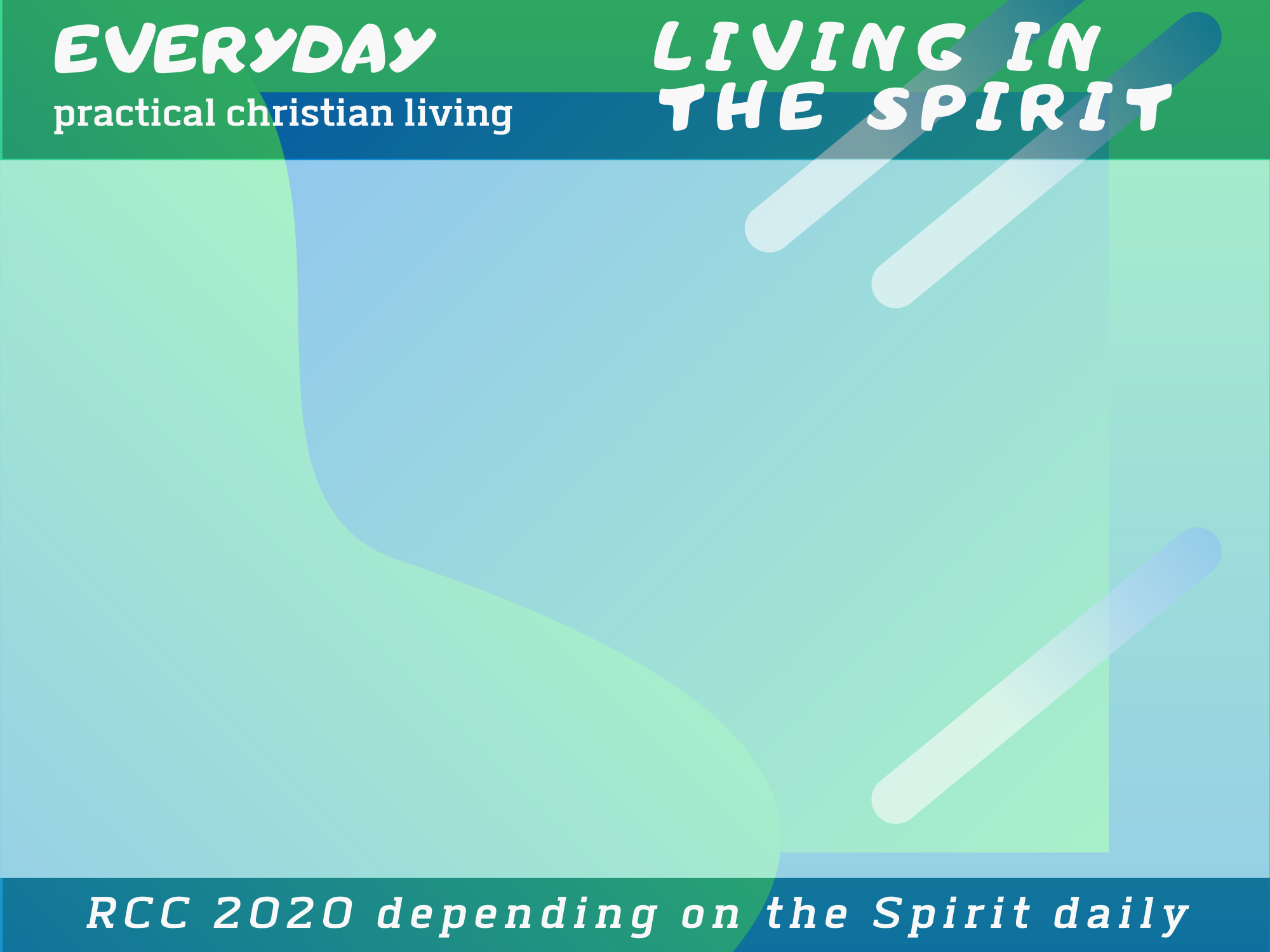 Spirit : GOD IN US & WITH US
1 CORINTHIANS 6:19; 
EPHESIANS 2:22; 
1 JOHN 3:24 & 4:13
2 CORINTHIANS 13:14
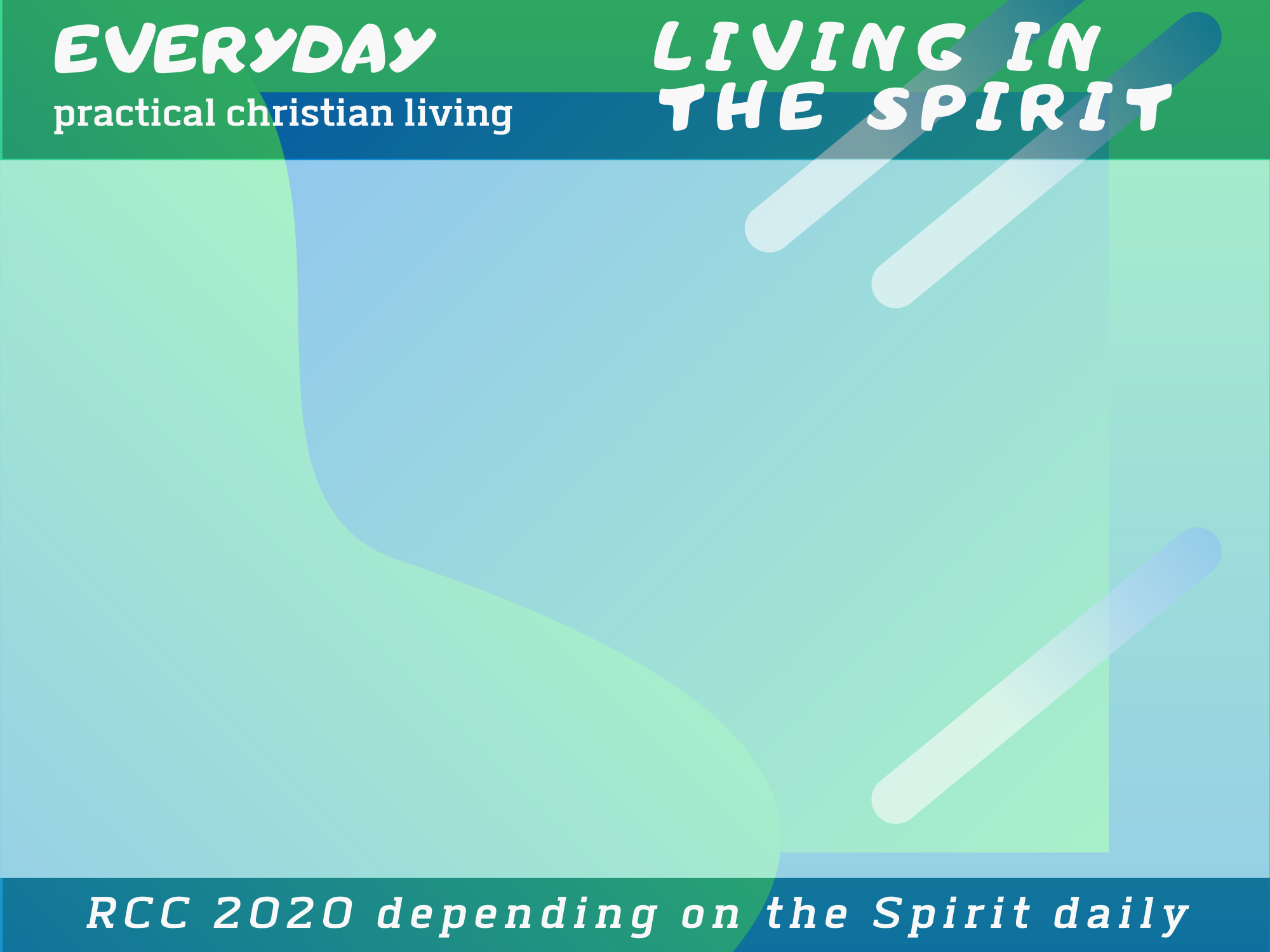 Learn from the Spirit by listening to the Spirit
THROUGH THE BIBLE:    EPHESIANS 6:17
PRAYING IN THE HOLY SPIRIT: 
ACTS 10:9-11:18; EPHESIANS 6:18; JUDE 1:20; REVELATION 1:10
PROMPTINGS:    ACTS 8:26-40; 13:2
CIRCUMSTANCES:                                                                          ACTS 16:6 & 17:16-34; 1 CORINTHIANS 16:8
PEOPLE:    ACTS 21:4; GALATIANS 2:11-21
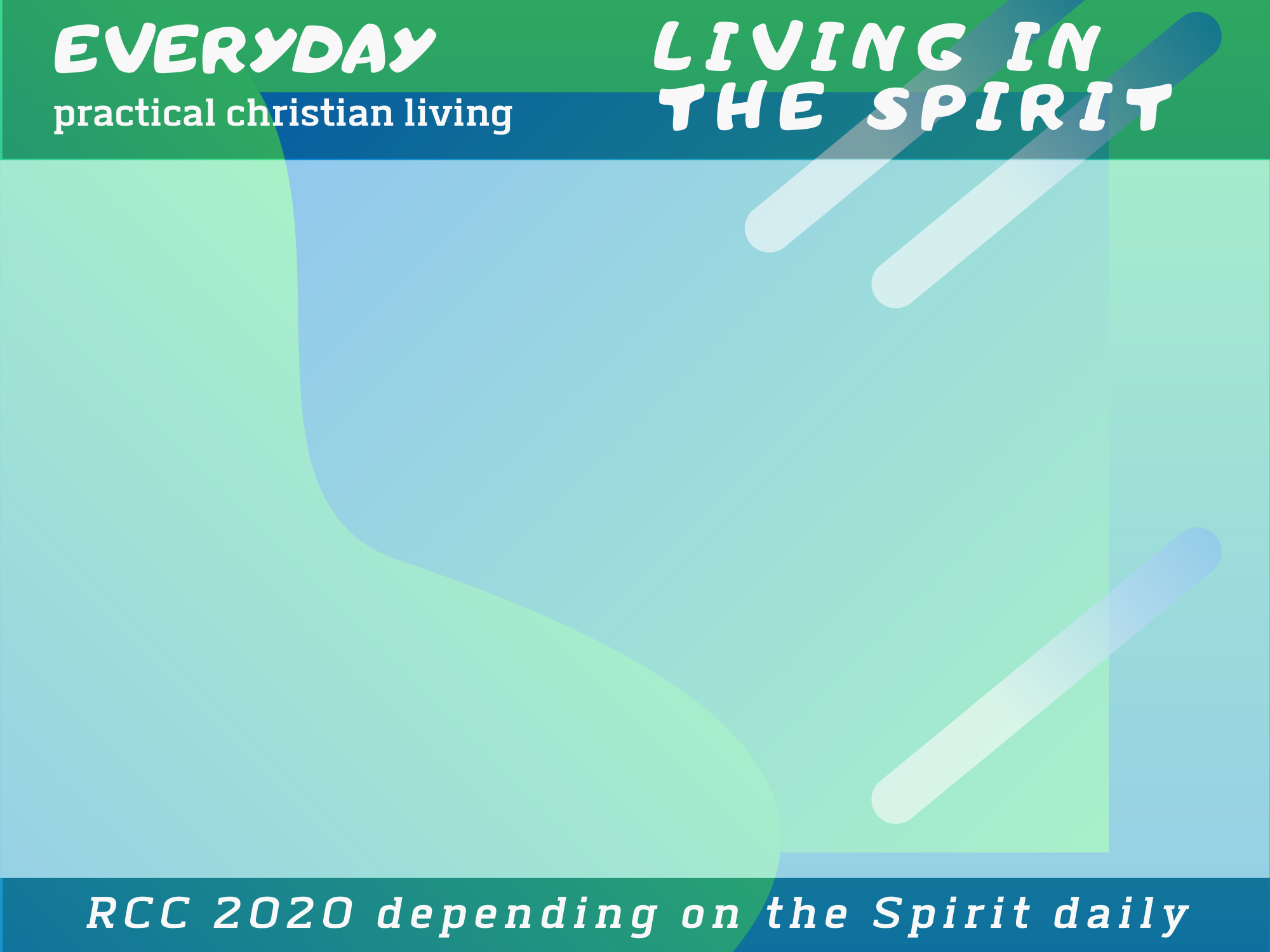 Learn from the Spirit by listening to the Spirit

Discernment is required and learned through practice
Not every thought is a God-prompt
Not every God gave me this for you is from God
     Don’t 
	quench the spirit by closing your mind – 1THESS. 5:19
	grieve the Spirit by treating others badly – EPH. 4:30
	shut out the Spirit by disobeying – 1TIM. 4:1-4
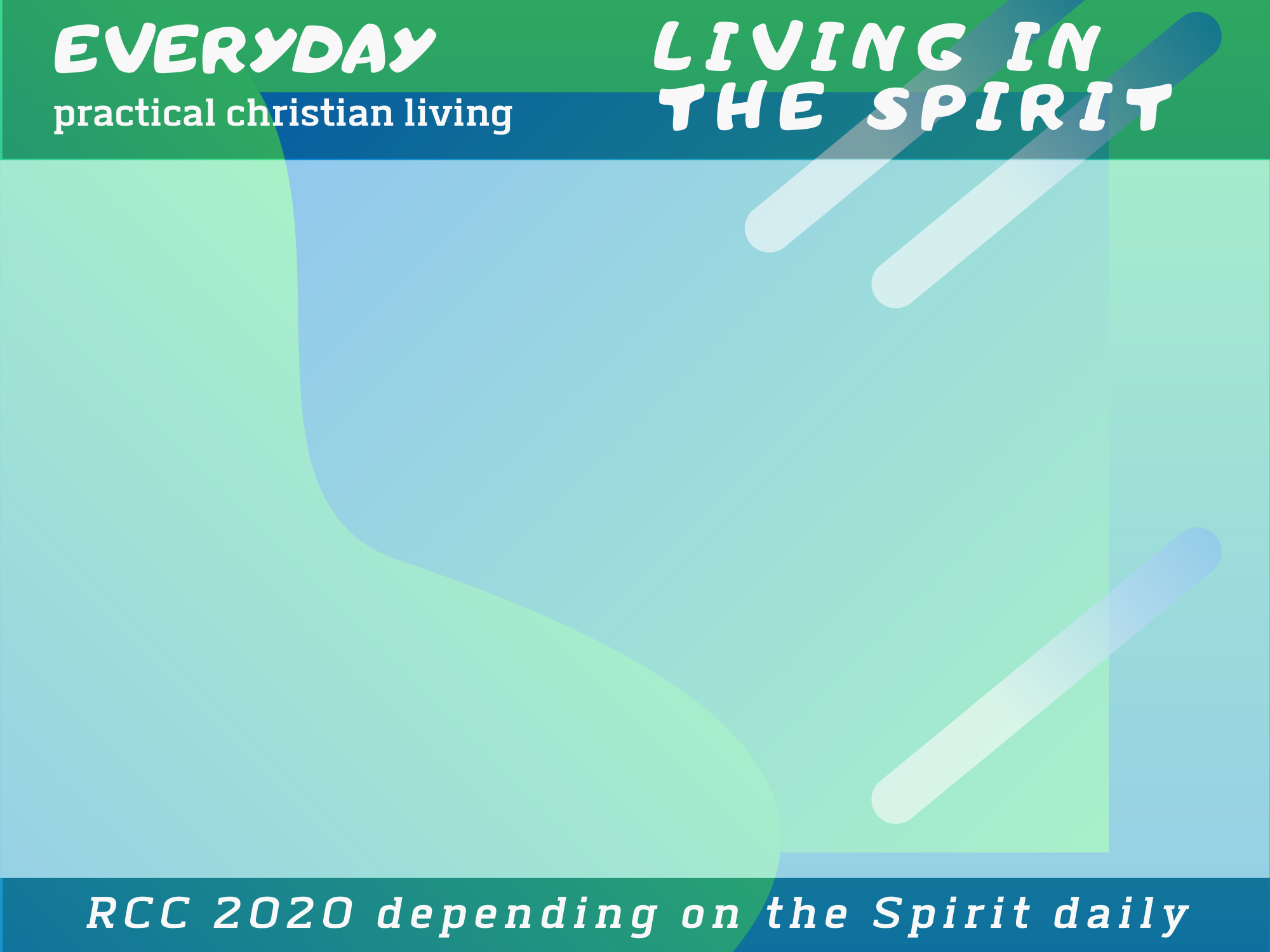 Listen to the Spirit in God’s Word
Evaluate promptings, circumstances                and ‘words’ against God’s Word. 
Ask God how he would have you respond.    Wait. Act. Learn. 
Repeat the cycle. 
Grow and keep growing in Spirit-sensitivity.
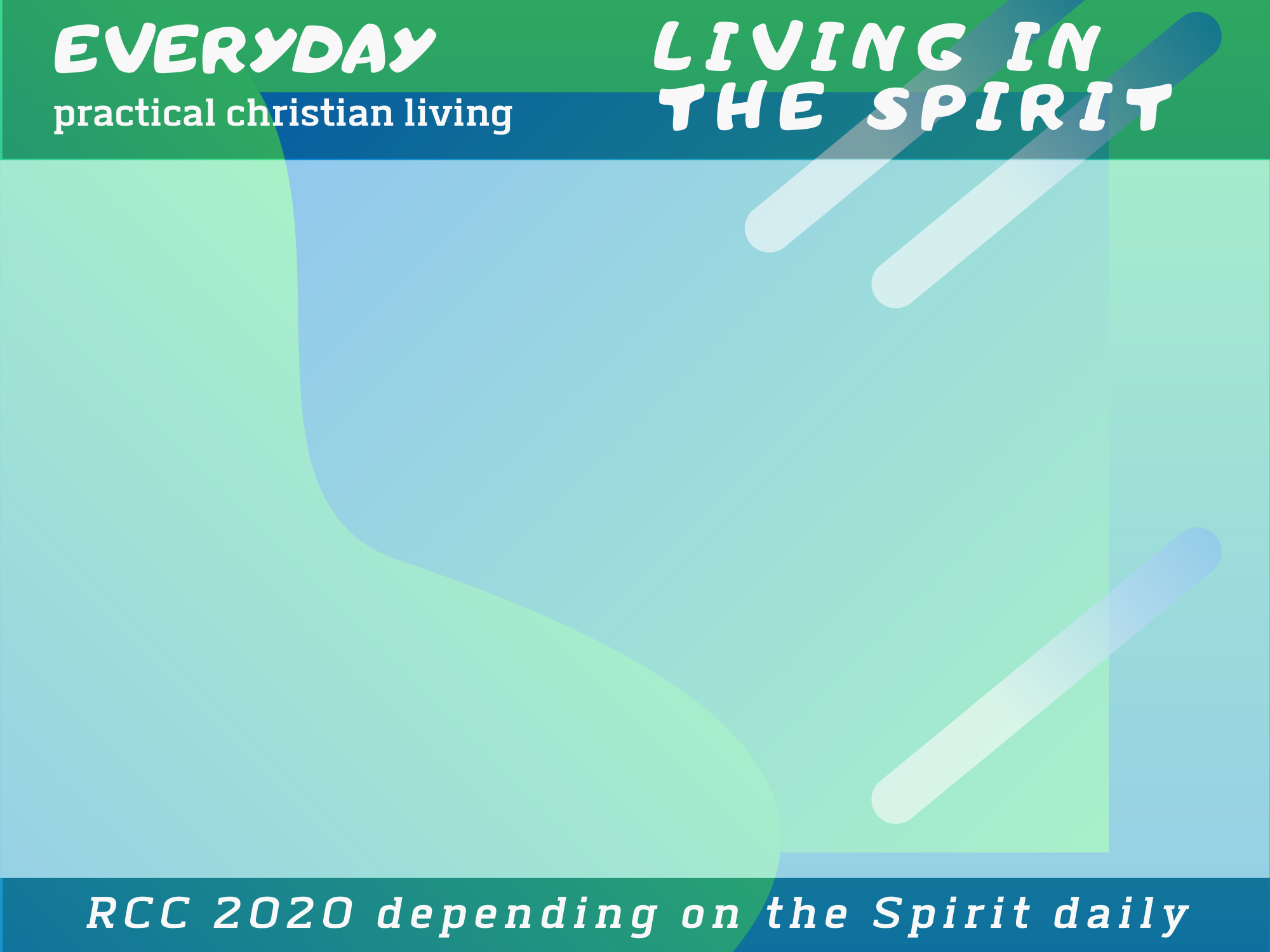 As a Church we need the Spirit to

help us make and grow connections with unbelievers

convict our friends so that they will be won for Christ

enable us to build one another up in Christ

give wisdom and unity in the Senior Pastor             selection and in Building Development Plans
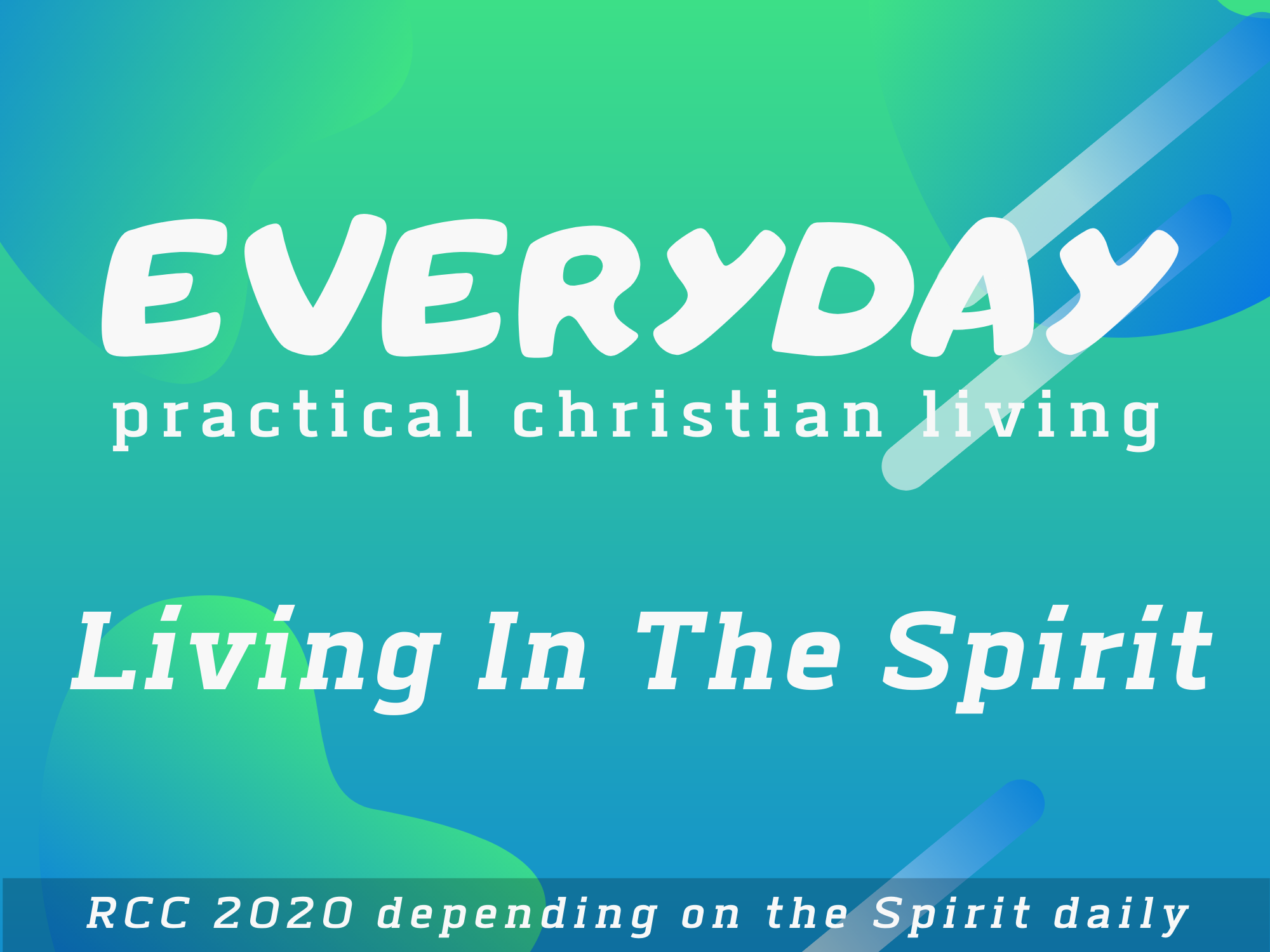